Long-term Care Insurance:Basic Pricing and Rate Increase ConceptsMarch 10, 2016
Presented By:
Vincent L. Bodnar ASA, MAAA
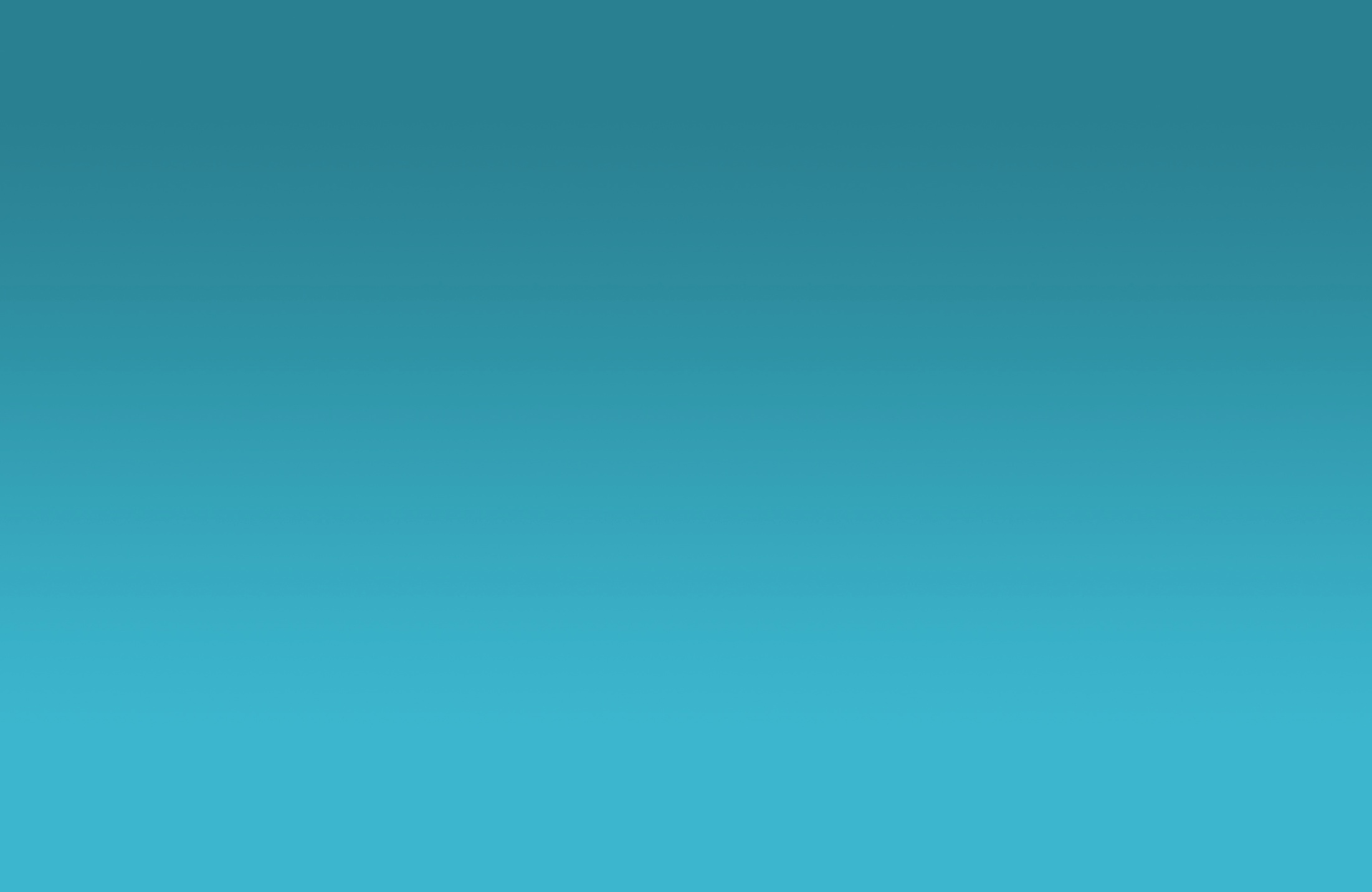 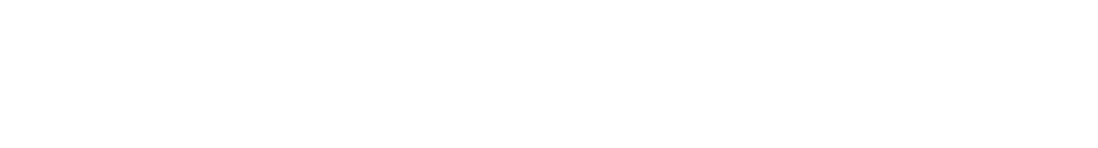 Disclaimer
This presentation is intended for educational purposes only and does not replace independent professional judgment. Statements of fact and opinions expressed are those of the individual presenter and, unless expressly stated to the contrary, are not the opinion or position of the Society of Actuaries, its cosponsors, its committees, or the presenter’s employers. The Society of Actuaries does not endorse or approve, and assumes no responsibility for, the content, accuracy or completeness of the information presented.
PURPOSE
Purpose
To provide a basic explanation of:
Long-term care (LTC) insurance product features
Pricing
Reserves
Premium rate increases
The explanation is very simplified and meant for a non-technical audience
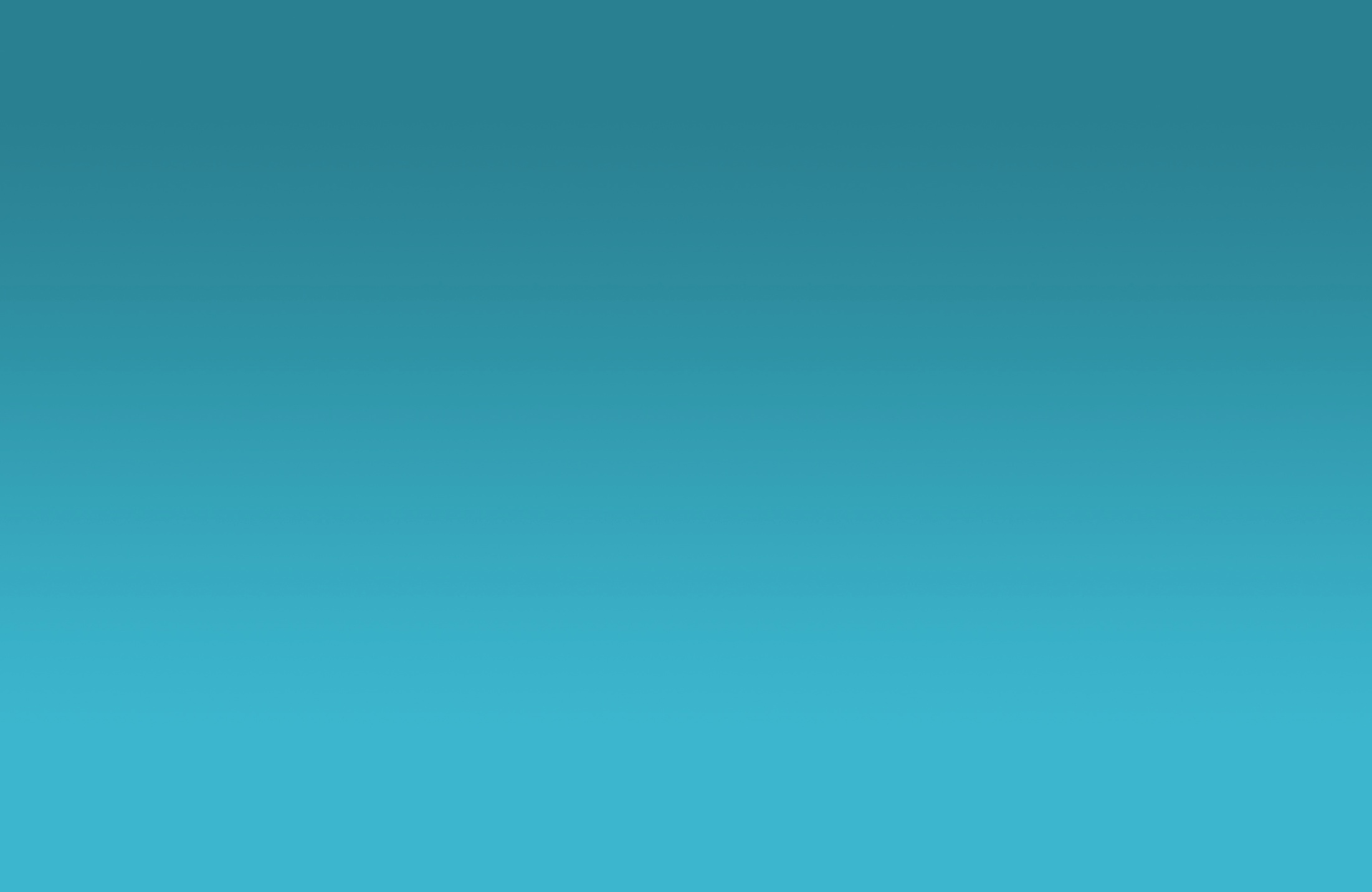 LONG-TERM CARE INSURANCE PRODUCTS
101
LTC PRODUCTS 101
LTC Insurance Benefits
MANY POLICIES ALSO REQUIRE RECEIPT OF LTC SERVICES
UPON DISABILITY
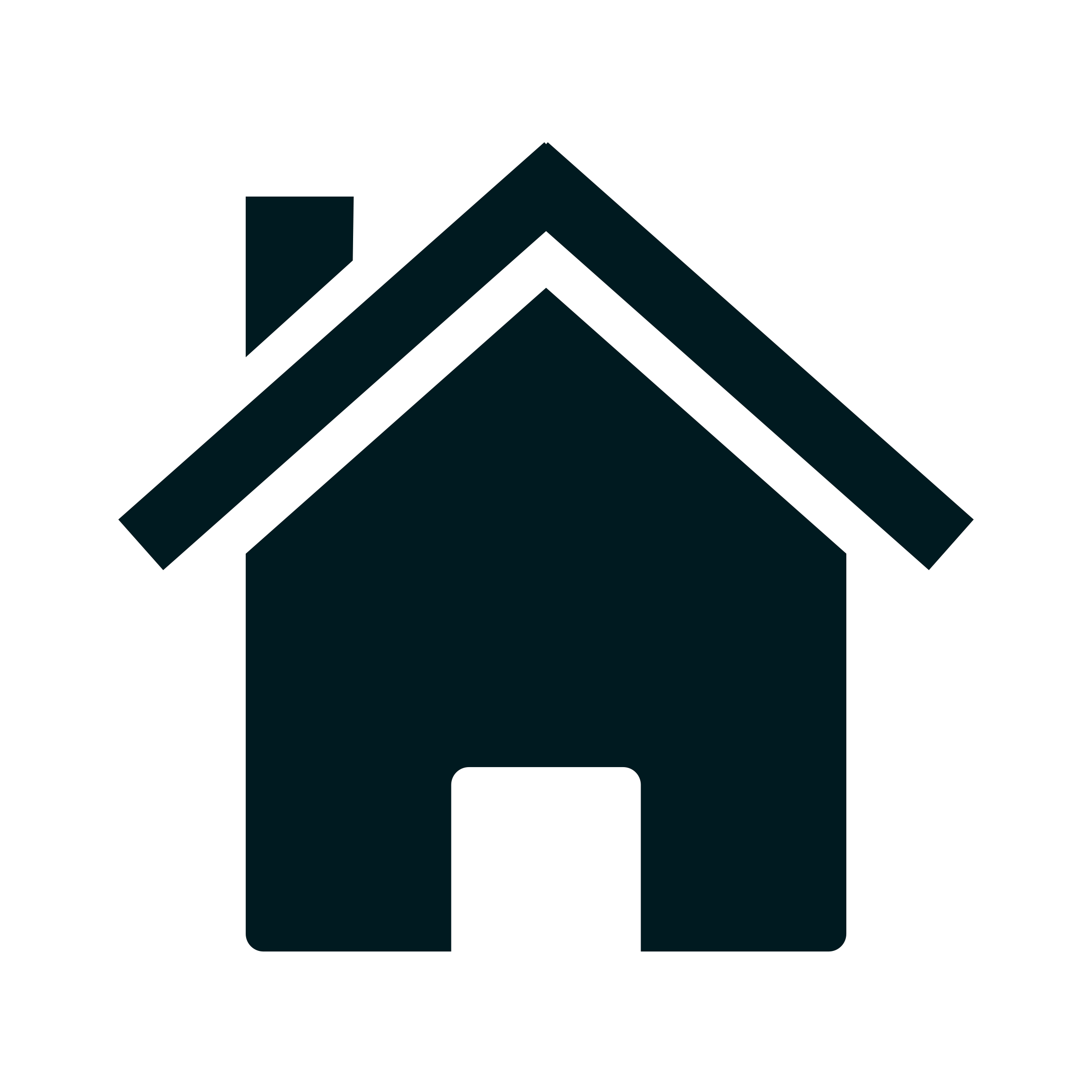 LTC INSURANCE 
PAYS OUT…
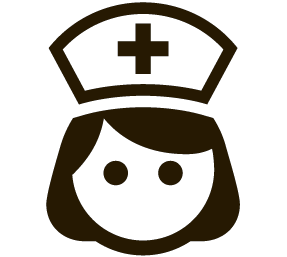 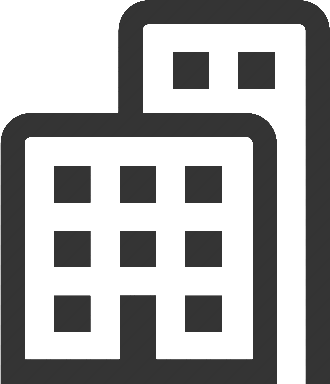 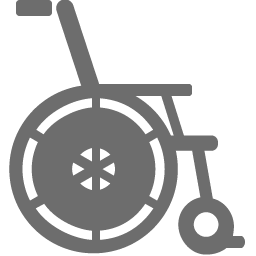 ASSISTED LIVING FACILITY
ATHOME
NURSINGHOME
6
[Speaker Notes: Pays out if the insured becomes disabled (defined in the policy)
Many plans also require that long-term care services be received
Covered care is typically provided in a nursing home, an assisted living facility or at home]
LTC PRODUCTS 101
LTC Insurance Benefits
Not a
lump sum:
Limit on totalamount paid out

Many policies do not pay:
During the entire disability episode
Until the disability lasts a certainamount of time
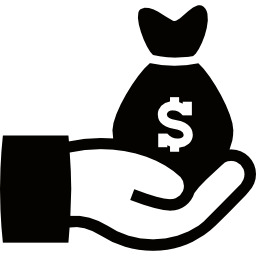 a benefit is paideach dayup to a maximumbenefit per day
By law, policies must cover the insured for his entire life.
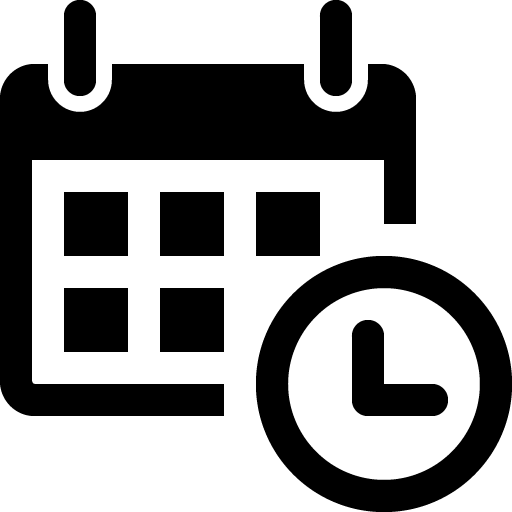 Option to automatically increase benefits each year is offered at purchase, so they keep up with increases in costs of care
7
[Speaker Notes: Not a lump sum that is paid all at once:
A benefit is paid for each day the person is disabled and receives care; up to a maximum benefit per day

Many policies do not pay during the entire disability episode:
Limit placed on the total amount that will be paid out
Do not pay until the disability lasts a certain amount of time

By law, a policy must cover the insured for his entire life
Option to automatically increase benefits each year is offered at purchase so that they keep up with increases in costs of care]
LTC PRODUCTS 101
The Chance of Using Benefits
LOW chance of use
HIGH chance of use
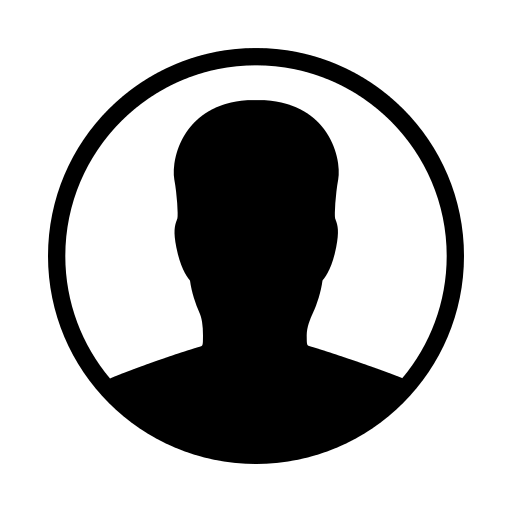 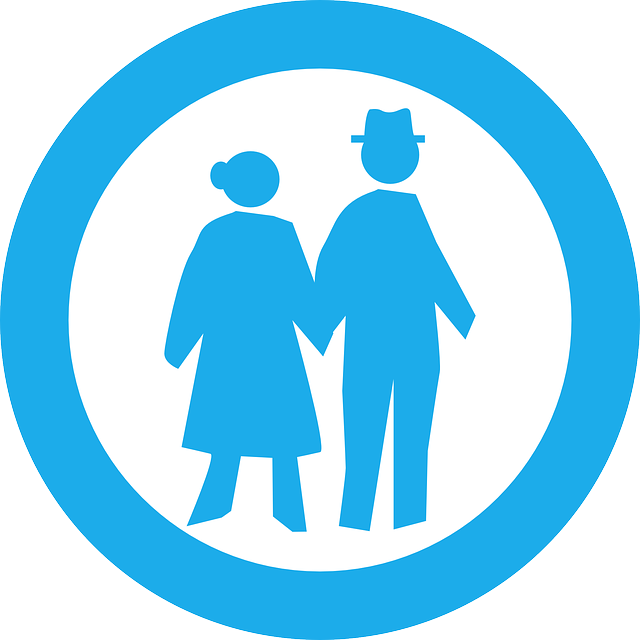 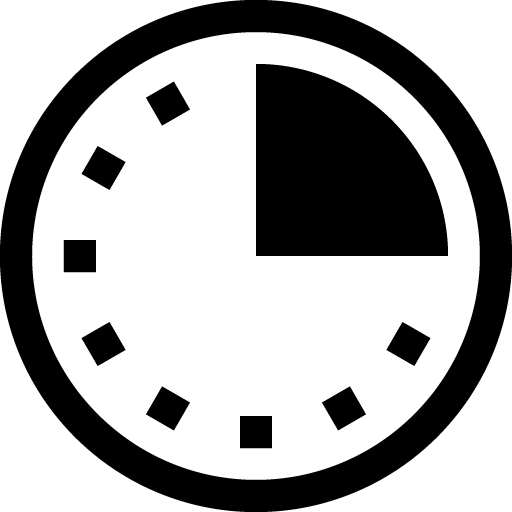 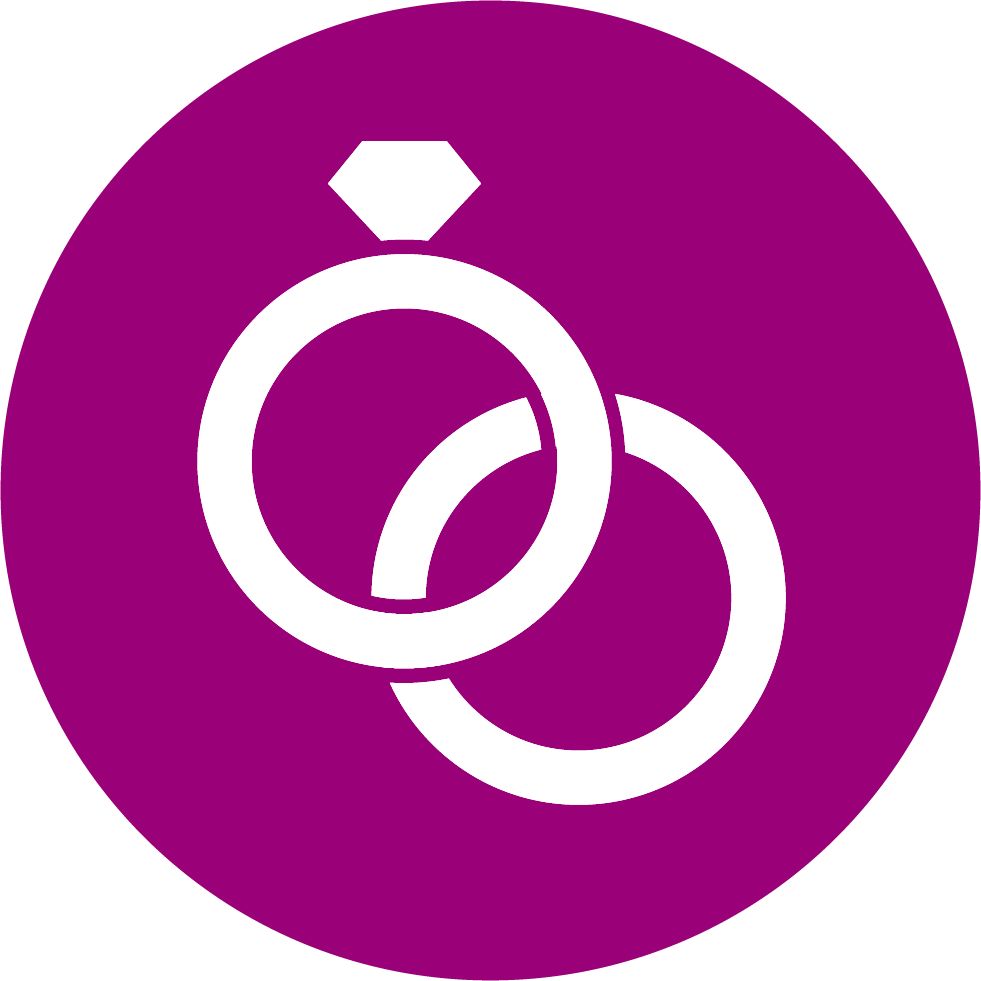 CHANCE OF USE
RIGHT AFTER PURCHASING COVERAGE
MARRIED COUPLES
INDIVIDUALS LIVING ALONE
+ AGE
YEARS AFTER BUYING COVERAGE
8
[Speaker Notes: The chance of using benefits is not the same for everyone:
It increases dramatically with age
Because only healthy lives can purchase coverage, the chance is lower just after buying coverage, but increases over time
It is lower for married people

Given this, a person’s chances of using benefits in any given year increases each year after he purchases the insurance policy]
LTC PRODUCTS 101
Premiums
Premium rates are expected to be at a level amount.
THIS CREATESA CASH FLOW MISMATCHFOR INSURERS.
However, claims are expected to increase over time.
PREMIUMS
CLAIMS
$ AMOUNT
TIME
9
[Speaker Notes: By law, insurance companies must charge premium rates that are established at policy issue and are not expected to increase during a person’s lifetimea
This creates a mismatch of level premium rates set against increasing chances of using benefits
By law, insurance companies set aside a portion of the premiums collected in early years so that they can be paid out in later years

aPremium rates can increase if experience is worse than anticipated for an entire class of policyholders.  Premium rates can increase by attained age until age 65.]
LTC PRODUCTS 101
Premiums
Premium rates are expected to be at a level amount.
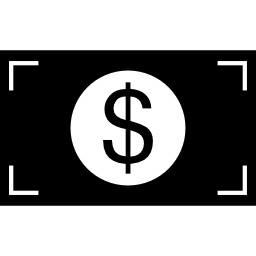 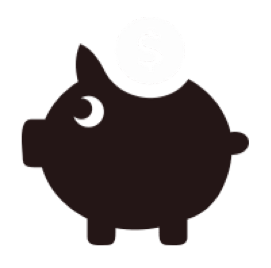 However, claims are expected to increase over time.
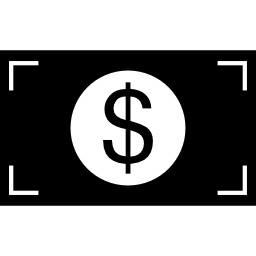 Insurers must set aside some of the premiums in early years in a reserve.
$
$
PREMIUMS
CLAIMS
$ AMOUNT
TIME
10
[Speaker Notes: By law, insurance companies must charge premium rates that are established at policy issue and are not expected to increase during a person’s lifetimea
This creates a mismatch of level premium rates set against increasing chances of using benefits
By law, insurance companies set aside a portion of the premiums collected in early years so that they can be paid out in later years

aPremium rates can increase if experience is worse than anticipated for an entire class of policyholders.  Premium rates can increase by attained age until age 65.]
LTC PRODUCTS 101
Premiums
Premium rates are expected to be at a level amount.
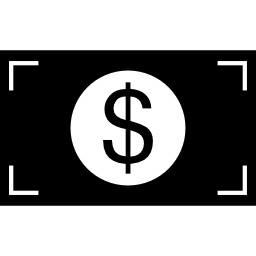 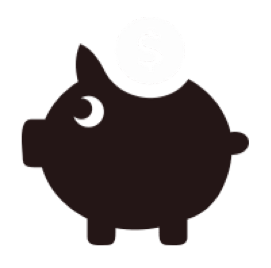 However, claims are expected to increase over time.
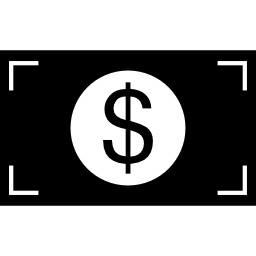 Insurers must set aside some of the premiums in early years in a reserve.
$
$
Insurers use this reserve to fund claims in later years.
PREMIUMS
CLAIMS
$ AMOUNT
TIME
11
[Speaker Notes: By law, insurance companies must charge premium rates that are established at policy issue and are not expected to increase during a person’s lifetimea
This creates a mismatch of level premium rates set against increasing chances of using benefits
By law, insurance companies set aside a portion of the premiums collected in early years so that they can be paid out in later years

aPremium rates can increase if experience is worse than anticipated for an entire class of policyholders.  Premium rates can increase by attained age until age 65.]
LTC PRODUCTS 101
Setting Premiums Aside
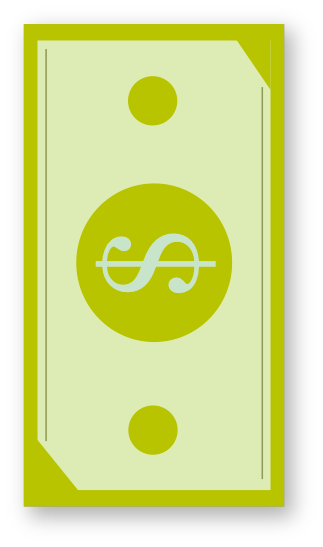 POLICY ADMINISTRATION
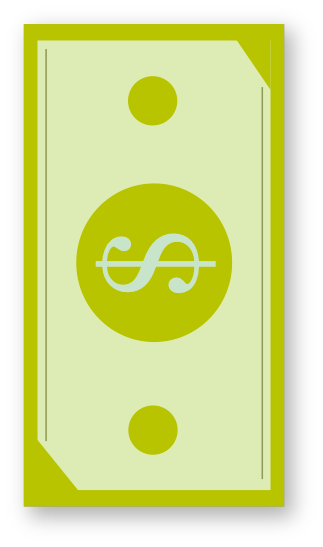 AGENT COMMISSIONS
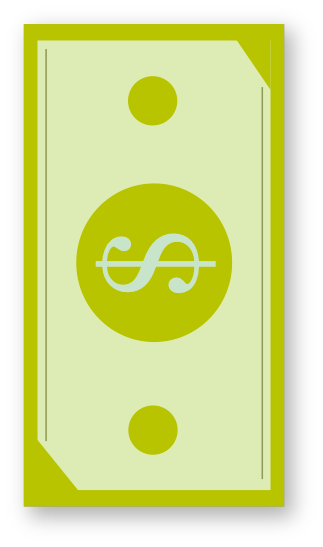 STATE & FEDERAL TAXES
Premium
dollars are used
as follows:
DISTRIBUTION TO 
SHAREHOLDERS AS PROFIT
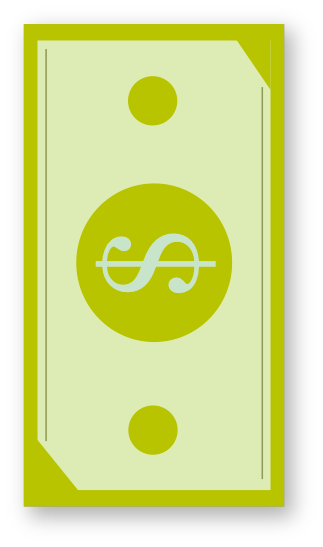 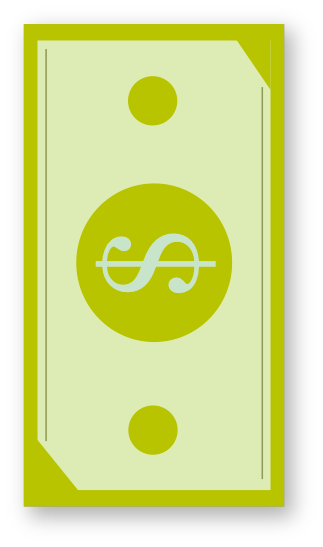 RESERVE FUND TO PAYFUTURE BENEFITS
12
[Speaker Notes: A portion of premiums that are collected are used to:
Fund the expenses of administering the policy
Pay commissions to agents
Pay state and federal taxes
A portion is set aside for distribution to shareholders as profit
The remaining, or "Net" premium is set aside in a reserve fund to pay future benefits]
LTC PRODUCTS 101
The Reserve is Like aSavings Account
$
$
$
$
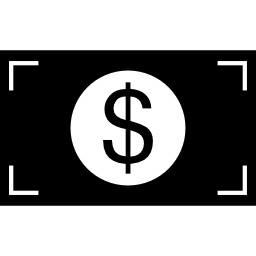 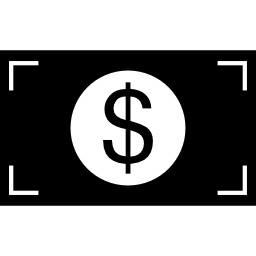 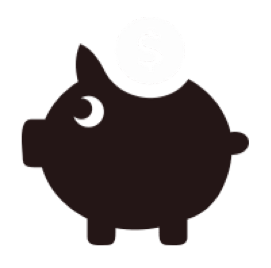 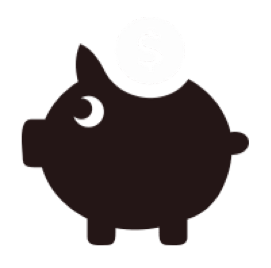 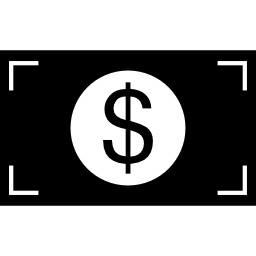 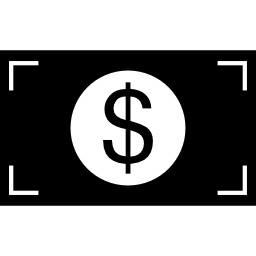 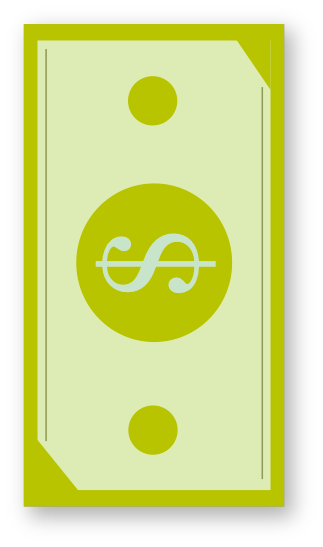 0
Net premiums
DEPOSITS
Benefit payments
WITHDRAWALS
0
Like a savings account, it earns INTEREST
The savings account is held for the benefit of all the policyholders.
It can only be used to pay benefits for those who become disabled.
It is not paid to people who die or stop paying premiums.
13
[Speaker Notes: One way to think of this reserve is as a savings account:
The net premiums that are collected are the deposits
Benefit payments are the withdrawals
Like a savings account, it earns interest
The savings account is held for the benefit of all of the policyholders
It can only be used to pay for benefits to those people that become disabled
If a policyholder dies or decides to stop paying premium, they get nothing
The amount in the account is used to fund the benefits of the people who keep their policies]
LTC PRODUCTS 101
The Net Premiums are Like Scheduled Deposits
The scheduled deposit amount (premium rate) is determined at the beginning based on estimates about:
Amount that will be withdrawn (benefit payments)
Interest rate that will be earned
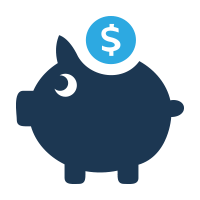 SAVINGS  ACCOUNT
If either of these estimates are different, the account may not have enough to cover future withdrawals.
PAYMENT
$
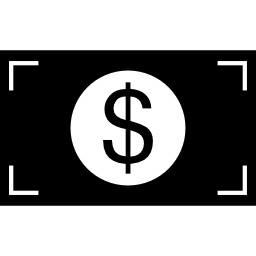 Low Funds
14
[Speaker Notes: The net premium rates represent the equal payments that need to be deposited to the savings account so that, with interest, there will be enough in the savings account to withdraw from it to make benefit payments when they are needed
These payment amounts are calculated for everyone that enters into the savings plan.  They are based on estimates about the following:
The amount that will be withdrawn and when those amounts will be withdraw
The interest rate that will be earned on the savings account

If either of these estimates turn out to be different, then the account may not have enough funds in it to cover future withdrawals]
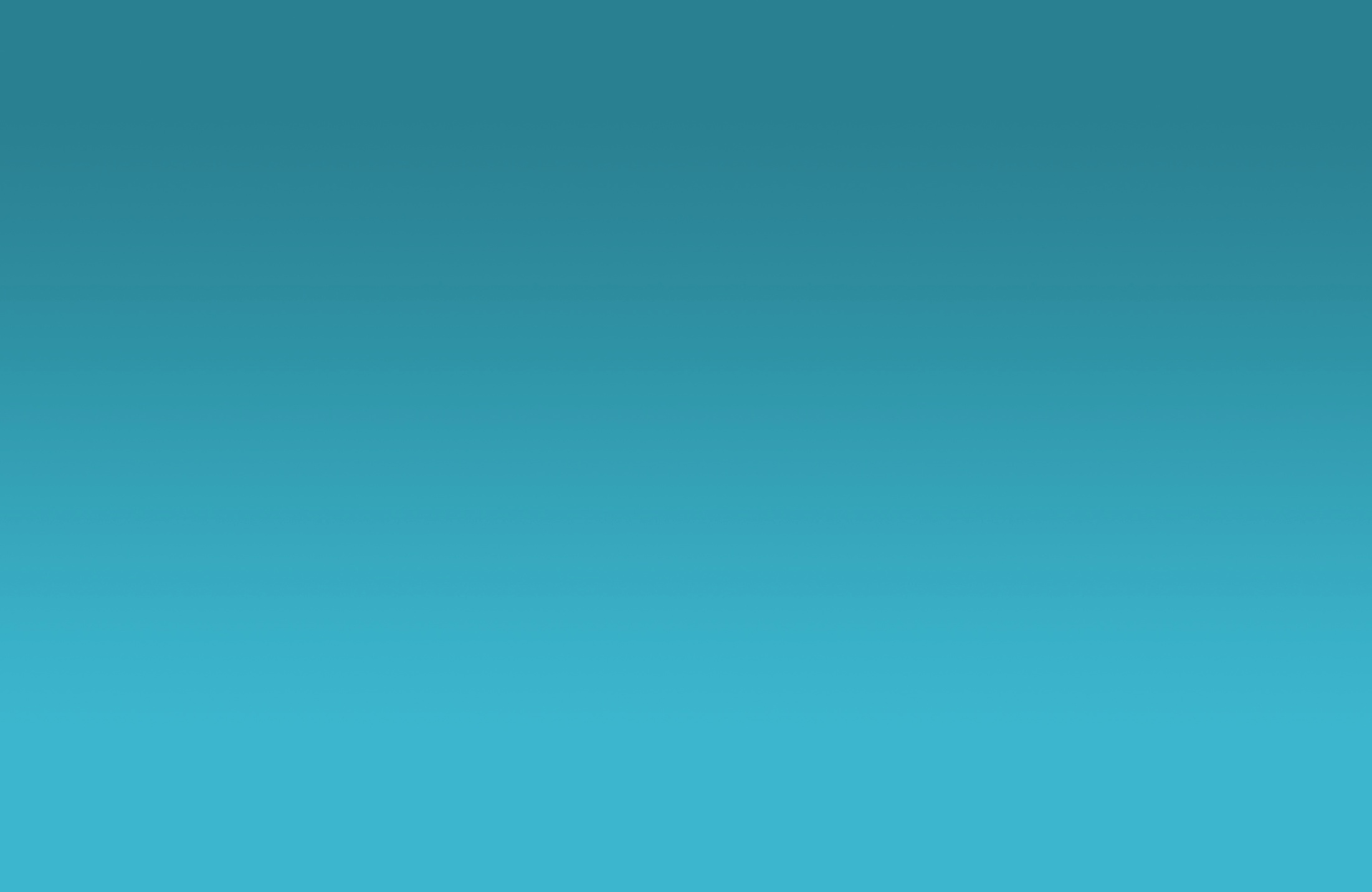 WHAT CAN GO WRONG?
WHAT CAN GO WRONG?
Interest Rate
The interest can change if the economy changes.
Changes in economic conditions in the past 20 years have led to a dramatic drop in interest rates.
0
0
Many companies assumed that interest rates would be 6% to 8% when products were priced in the 1990s
Rates have dropped
to 3% to 4%
16
[Speaker Notes: The interest can change if the economy changes.
You can buy treasury notes and bonds to lock in rates for a period of time
However, the account is needed for a longer than most of these instruments guarantee rates.
Eventually, these instruments mature and you have to reinvest them at then current interest rates.
Changes in economic conditions in the past 20 years have led to a dramatic drop in interest rates.
Many companies assumed that interest rates would be 6% to 8% when products were priced in the 1990s
As we all know, they have dropped to 3-4%]
WITHDRAWALS
Withdrawals From the Savings Account
The amount of funds withdrawn is dependent on      key things:
The number of people that keep their policies up to the point when benefits begin to be paid
LATER YEARS
WHEN POLICIES ARE ISSUED
INSURED
ASSUMPTION
USES BENEFIT
INSURED
REALITY
USES BENEFIT
More people have kept their policies than originally expected.People are also living longer than originally expected.
17
[Speaker Notes: The amount of funds that are withdrawn is dependent on three key things:
1. The number of people that keep their policies up to the point when benefits begin to be paid.
Recall that the savings account is shared for all the policyholder:
People that die or cancel their policies don't take a share of the account with them when they leave
This is taken into consideration when the level payment amounts are calculated
If policyholders could withdraw some amount when they die or cancel their policies, the payment amounts would have to be much higher.

If more people than expected keep their policies to the point when benefits begin to be withdrawn, there will not be enough to pay everyone's benefits.
In general, this has been the case for LTC insurance policies
People are living longer than were expected 20 years ago
More people are keeping their policies than were originally expected

2. Of the people who keep their policies, the number of people who use benefits.
For most insurance companies, the chance of using benefits is generally based on past observations:
Early on, public studies were used
Later, industry studies developed by the SOA or consulting firms were used
Today, many carriers use their own experience
In general, the chance of becoming disabled is not much different than it was 20 years ago
However, we have learned much about the effects of risk selection:
How much effect it has and how long it takes to wear-off

3. The amount that is paid out to those people that use the benefits.
Recall that a lump sum benefit is not paid when people become disabled
LTC expenses incurred, up to a maximum amount per day, is paid for each day a person is disabled
Therefore, the amount paid to a person that receives benefits will not be known in advance.  It will depend on:
The number of days the person is disabled
How long they are disabled
The cost of their care
As with the chance of using benefits, the amount paid to those people that use benefits is estimated based on past observations

There has been a shift in where care is delivered when compared to the 1990s
More people are receiving care in assisted living facilities instead of nursing homes
People live longer in assisted living facilities than nursing homes
This has extended the amount of time that and amount of benefits that are paid]
WITHDRAWALS
Withdrawals From the Savings Account
Of the people who keep their policies, the number of people who use benefits
LATER YEARS
WHEN POLICIES ARE ISSUED
INSURED
ASSUMPTION
USES BENEFIT
INSURED
REALITY
USES BENEFIT
Industry experience has been mixed compared to what was originally thought.
18
[Speaker Notes: 2. Of the people who keep their policies, the number of people who use benefits.
For most insurance companies, the chance of using benefits is generally based on past observations:
Early on, public studies were used
Later, industry studies developed by the SOA or consulting firms were used
Today, many carriers use their own experience
In general, the chance of becoming disabled is not much different than it was 20 years ago
However, we have learned much about the effects of risk selection:
How much effect it has and how long it takes to wear-off]
WITHDRAWALS
Withdrawals From the Savings Account
Amount that is paid out to people who use benefits
Recall that alump sum benefitis not paid whena person becomesdisabled.
Amount paid will not be known in advance.
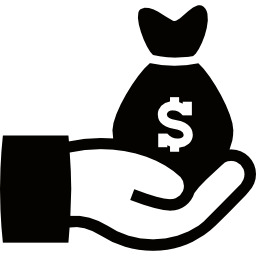 It will depend on:
Number of daysof disability
Length of disability
Cost of care
This amount paid
 is estimated
 based on past observations.
Length of time in nursing homes has not changed much. However, more people are receiving care in assisted living facilities, where people live longer. This has led to higher benefits being paid.
19
[Speaker Notes: 3. The amount that is paid out to those people that use the benefits.
Recall that a lump sum benefit is not paid when people become disabled
LTC expenses incurred, up to a maximum amount per day, is paid for each day a person is disabled
Therefore, the amount paid to a person that receives benefits will not be known in advance.  It will depend on:
The number of days the person is disabled
How long they are disabled
The cost of their care
As with the chance of using benefits, the amount paid to those people that use benefits is estimated based on past observations
There has been a shift in where care is delivered when compared to the 1990s
More people are receiving care in assisted living facilities instead of nursing homes
People live longer in assisted living facilities than nursing homes
This has extended the amount of time that and amount of benefits that are paid]
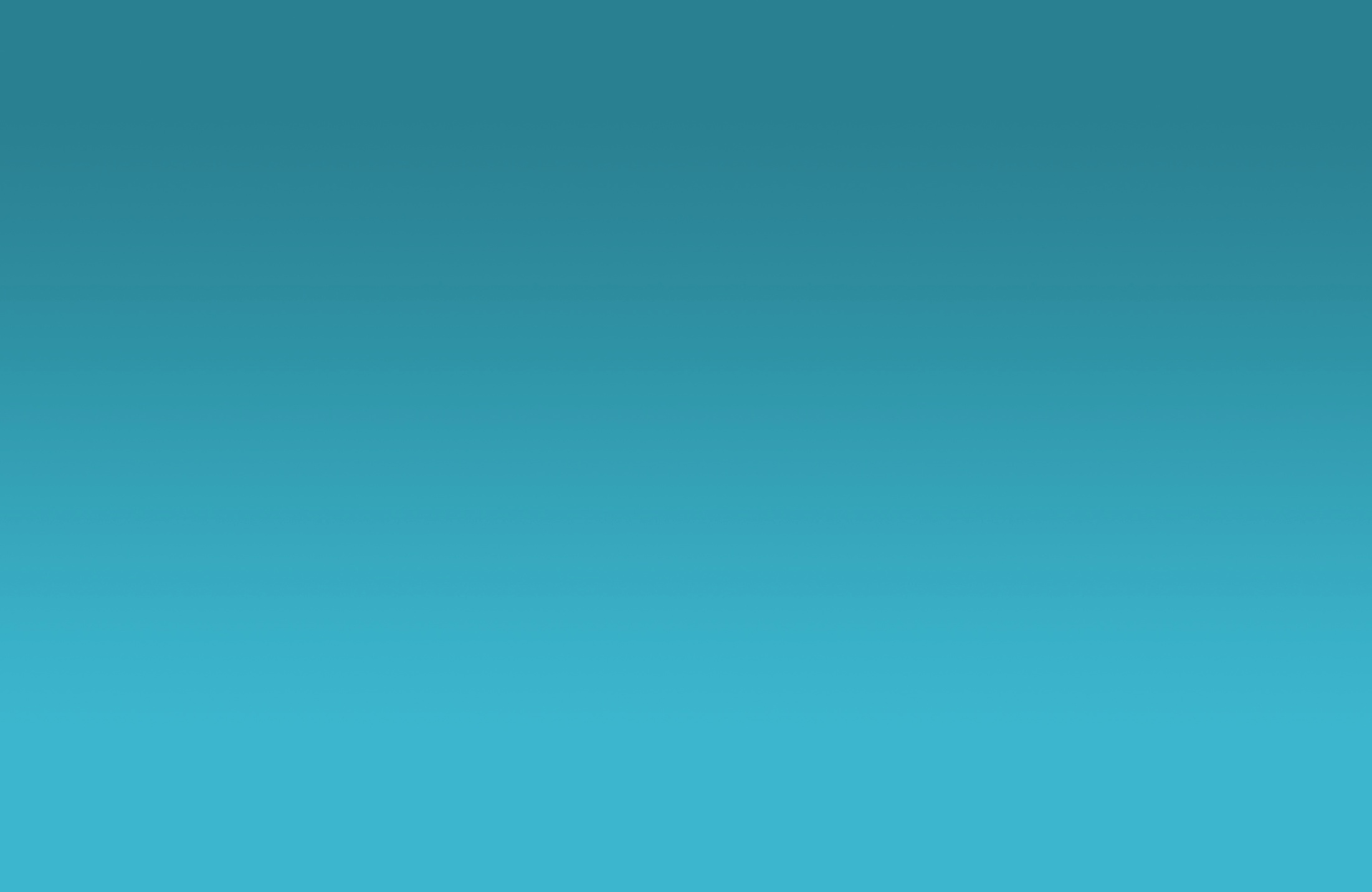 WHAT HAPPENS WHEN ESTIMATES ARE NOT REALIZED?
EXAMPLE
A Simple Savings Plan Example
ORIGINAL GOAL: $10,000 in 10 years
$ SAVED
CURRENT YEAR
PREVIOUS YEAR(S)
21
[Speaker Notes: A person will need to have $10,000 in 10 years (2025)
He opens a savings account which pays 0% interest (for simplicity)
He wants to put an equal amount into the account every year
This amount is $1,000 ($10,000 divided by 10 annual payments)]
EXAMPLE
When Not Enough is Saved: Need to “Catch-Up”
ORIGINAL GOAL: $10,000 in 10 years
NEW GOAL AFTER 6TH YEAR: $12,000 is needed by 10th year
$1,500
Needed to increase deposits by 50% (to $1,500) to meet goal
$1,500
$1,500
$1,500
$ CATCH-UP
DEPOSITS
CURRENT YEAR
PREVIOUS YEAR(S)
22
[Speaker Notes: After 6 years, in 2021, he learns that he will need to have $12,000 by 2025.

However, 6 years have passed and he cannot change what he has already saved
He has already saved $6,000 (6 deposits of $1,000 each) and needs to save $6,000 more

If he continues to deposit $1,000, his savings account will end up being $2,000 short of what he needs in 4 years

He can change the amount he deposits each year to fully fund his account in 4 years
To do this, he needs to start depositing $6,000 divided by 4 = $1,500 in each future year
This is $500 more than he had been depositing each year (a 50% increase)

Let's define this as the "Catch-up" deposit schedule
The delay in knowing the true savings goal made the annual deposit needed to fund the shortfall higher]
EXAMPLE
With Hindsight
THE “HINDSIGHT” DEPOSIT SCHEDULE
Needed to increase deposits by 20% (to $1,200) to meet goal
CURRENT YEAR
PREVIOUS YEAR(S)
23
[Speaker Notes: If he had know from the beginning that he needed $12,000 instead of $10,000, he would have started off by depositing $1,200 each year ($12,000 divided by 10).
This is $200 more than he had been depositing each year (a 20% increase)
Let's define this as the "Hindsight" deposit schedule]
APPLICATION
Application of the Simple Example:How it Should Work
In this example of a block of LTC policies, at a given point in time:future net premiums (deposits) +  reserve fund (savings account) are enough to pay for future benefits (withdrawals)
EXAMPLE: NET PREMIUMS (DEPOSITS) AND THE RESERVE 	 FUND ARE ENOUGH TO FUND FUTURE BENEFITS
This model shows the two sides in balance.
RESERVE  FUND
FUTURE NET PREMIUMS
FUTURE BENEFITS
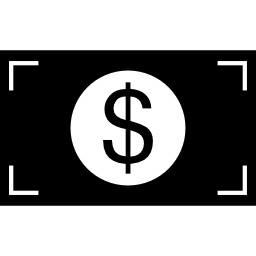 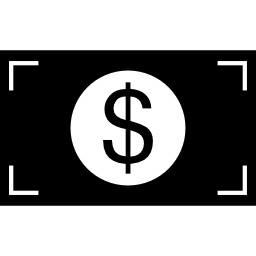 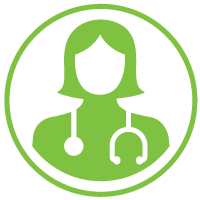 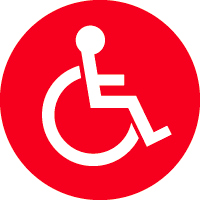 24
APPLICATION
Out of Balance
In this example of a block of LTC policies, at a given point in time:future net premiums (deposits) +  reserve fund (savings account) are NOT enough to pay for future benefits (withdrawals)
EXAMPLE: EXPECTED FUTURE WITHDRAWALS OUTWEIGH	 THE DEPOSIT SCHEDULE
The two sides are out of balance.  There will not be enough money to fund benefit payments.
RESERVE  FUND
FUTURE NET PREMIUMS
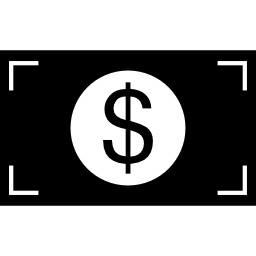 FUTURE BENEFITS
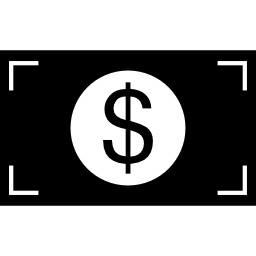 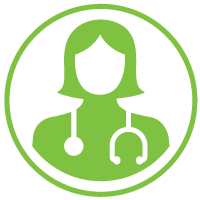 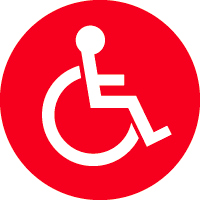 25
APPLICATION
Restore Balance: Premium Rate Increase
In this example of a block of LTC policies, a premium rate increase is implemented to restore balance: future premiums with rate increases  (deposits) +  reserve fund (savings account) are enough to pay for future benefits (withdrawals)
EXAMPLE: PREMIUM RATE INCREASES RESTORE BALANCE
Balance is restored via rate increases.

In general, the insurance company stops distributing profits.
CATCH-UP  PREMIUM RATE  INCREASE
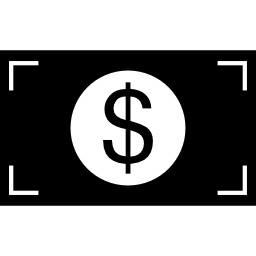 FUTURE NET PREMIUMS
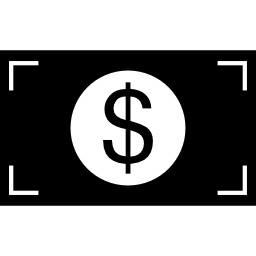 FUTURE BENEFITS
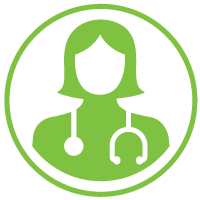 RESERVE FUND
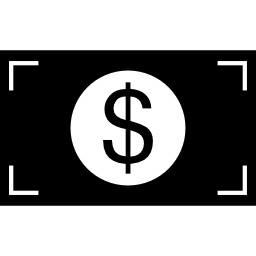 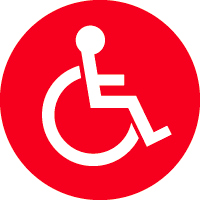 26
[Speaker Notes: In general, if the Catch-up premium rates are not implemented, one or both of the following occurs:
1. The insurance company must immediately fund a "catch-up deposit" to the savings account
This comes out of the company's surplus, which must be replenished from one or more of the following sources:
Premiums collected from other policyholders
Capital contributions from the insurance company's owner(s)
2. As it is needed, the additional cash required to pay benefits comes from the premiums paid by other policyholders
If these are not viable options, the insurance company faces insolvency and possible liquidation]
APPLICATION
Restore Balance: Include Other Funding
In this example, a premium rate increase is implemented, but it is not enough to restore balance: future premiums with rate increases  (deposits) +  reserve fund (savings account) are NOT enough to pay for future benefits (withdrawals)
Other funding must come from:
EXAMPLE: BALANCE RESTORED THROUGH OTHER FUNDS
INSUFFICIENT
PREMIUM RATE INCREASE
Company surplus: one-time “deposit” which is ultimately from other policyholders or shareholders.
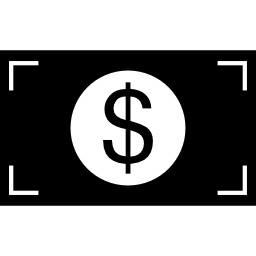 OTHERFUNDING
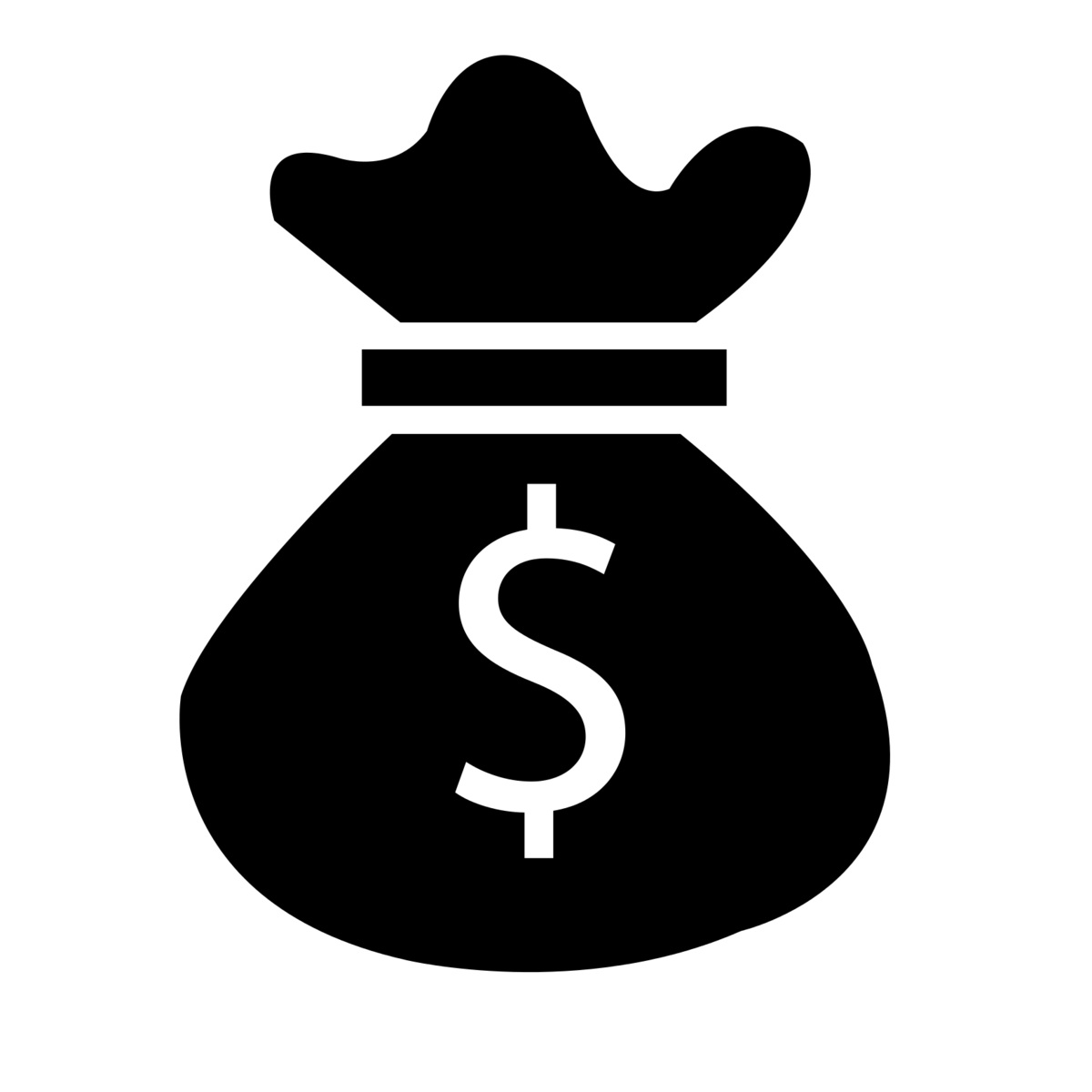 FUTURE BENEFITS
FUTURE NET  PREMIUMS
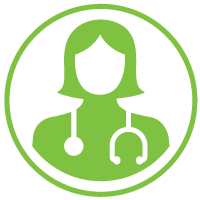 RESERVE  FUND
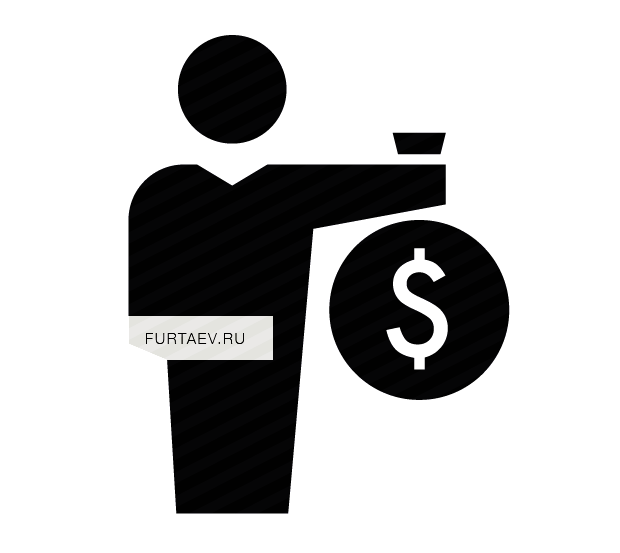 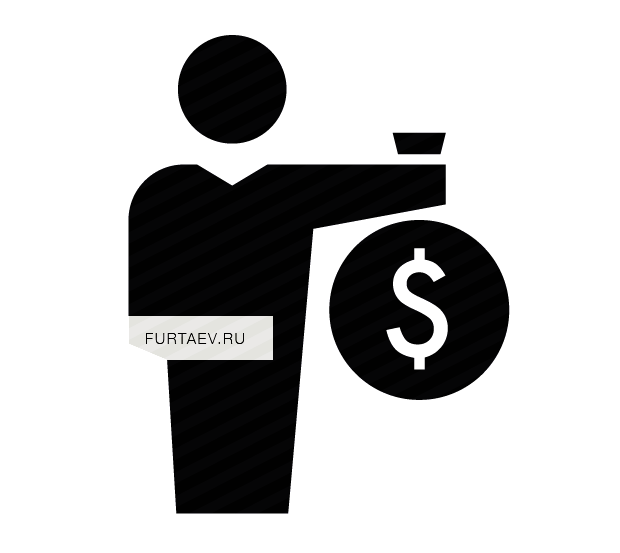 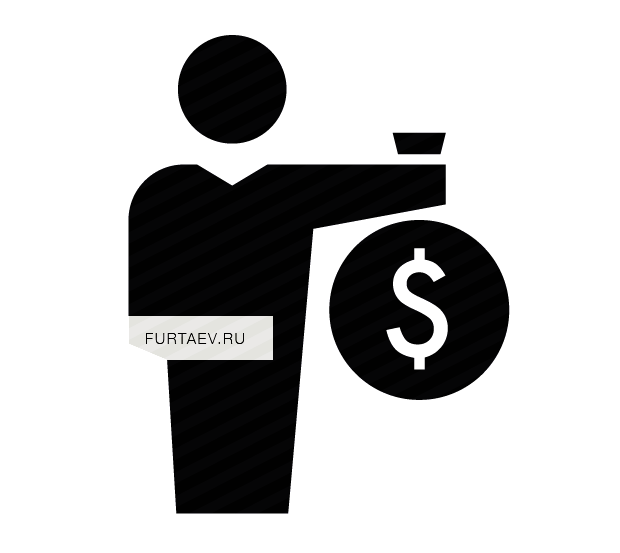 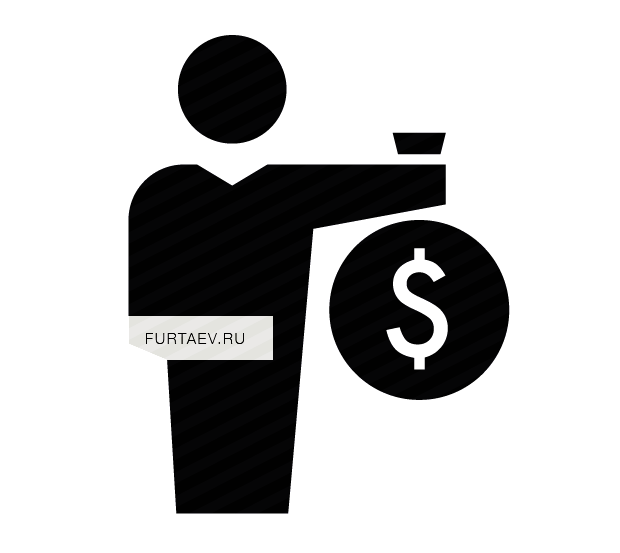 Other policyholders: Taken as needed from premiums of other policyholders
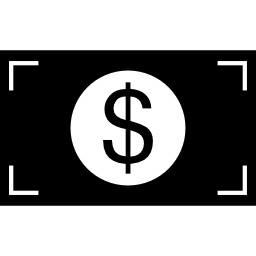 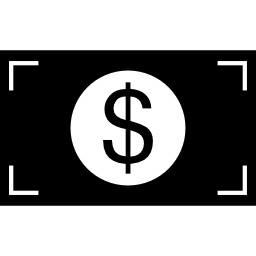 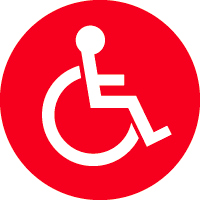 27
[Speaker Notes: In general, if the Catch-up premium rates are not implemented, one or both of the following occurs:
1. The insurance company must immediately fund a "catch-up deposit" to the savings account
This comes out of the company's surplus, which must be replenished from one or more of the following sources:
Premiums collected from other policyholders
Capital contributions from the insurance company's owner(s)
2. As it is needed, the additional cash required to pay benefits comes from the premiums paid by other policyholders
If these are not viable options, the insurance company faces insolvency and possible liquidation]
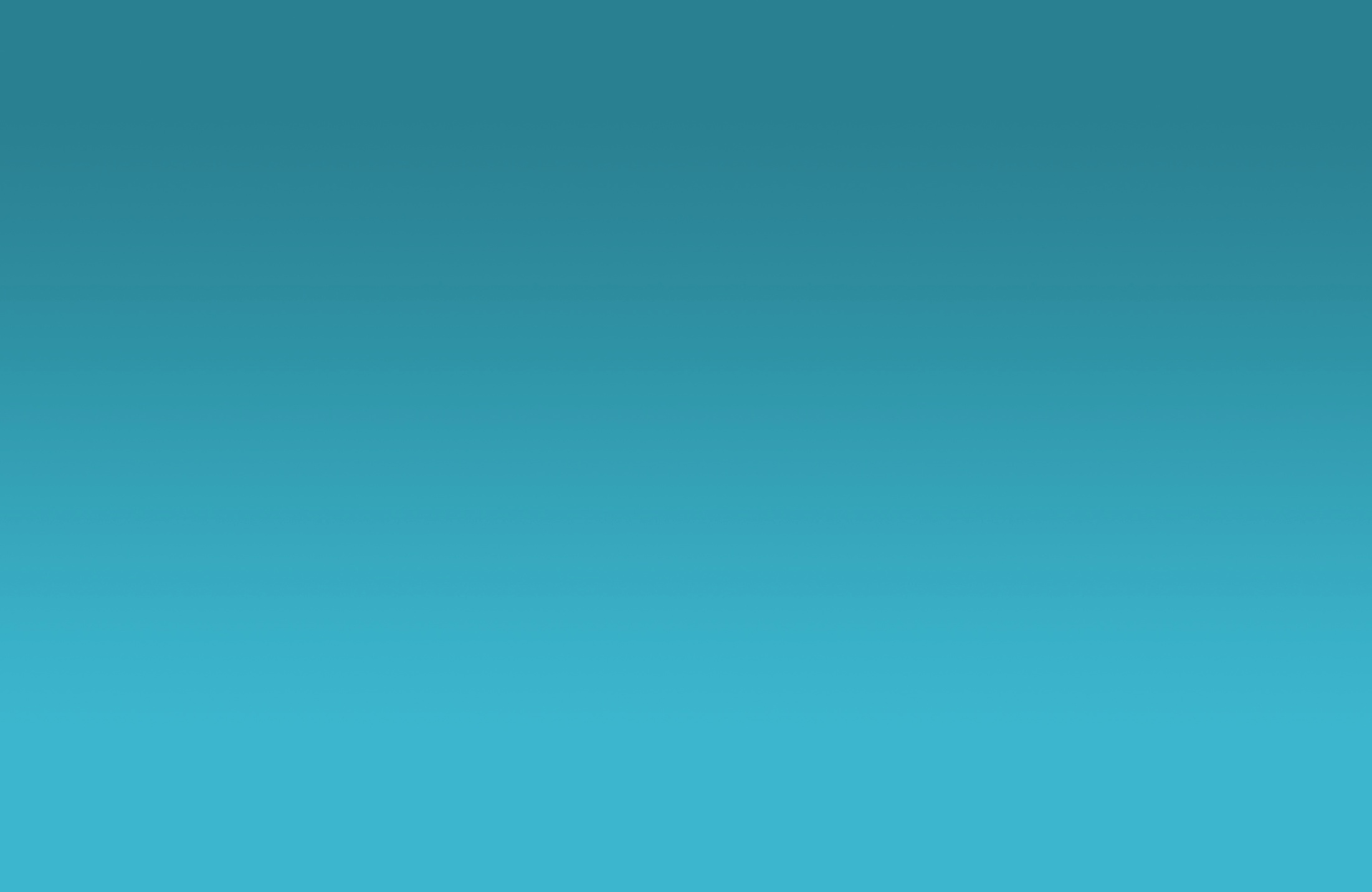 QUESTIONS?